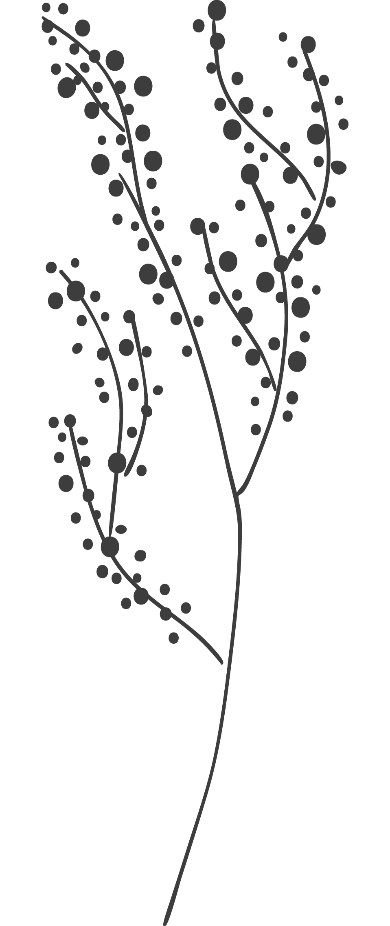 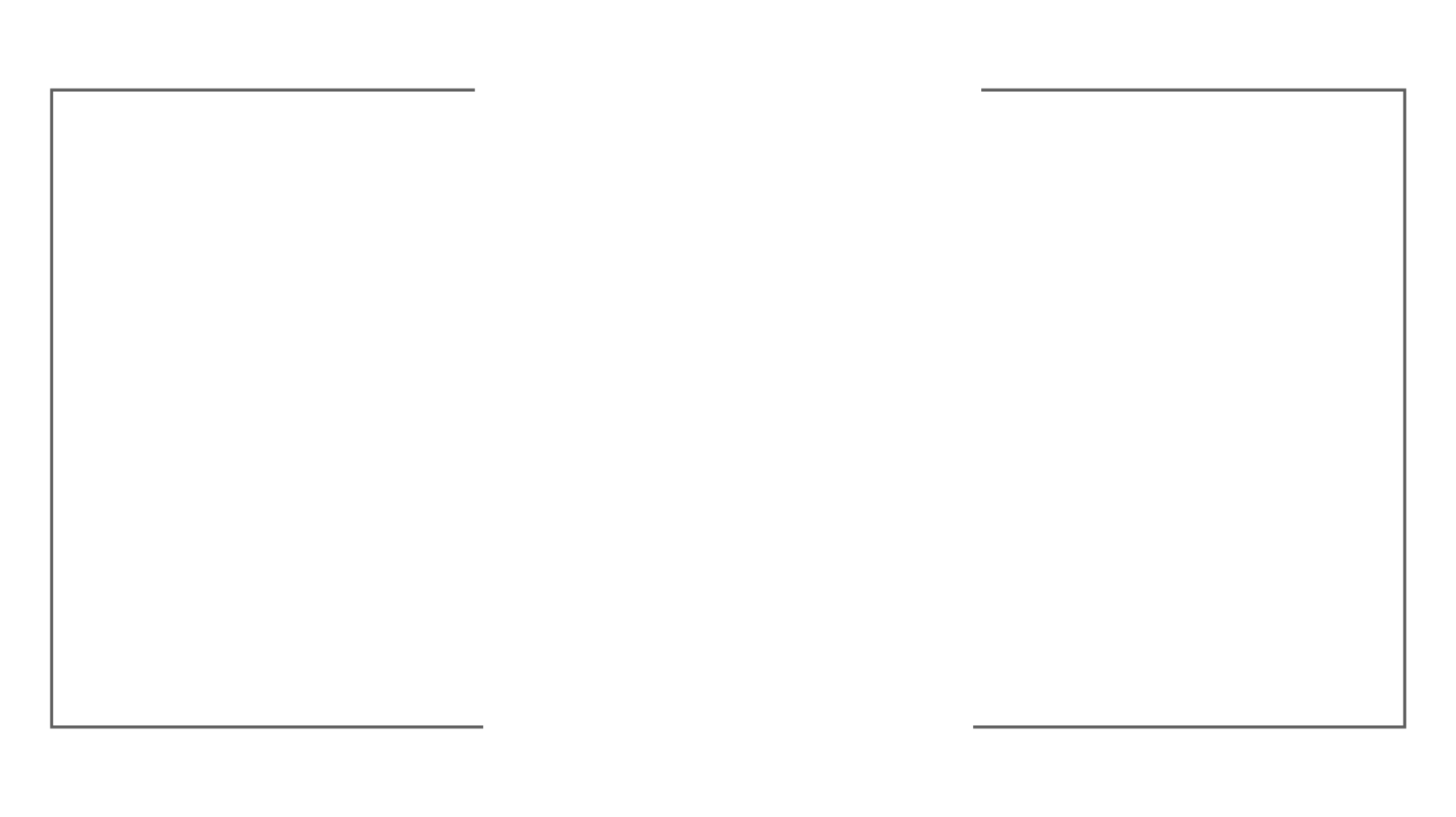 手绘简约通用模板
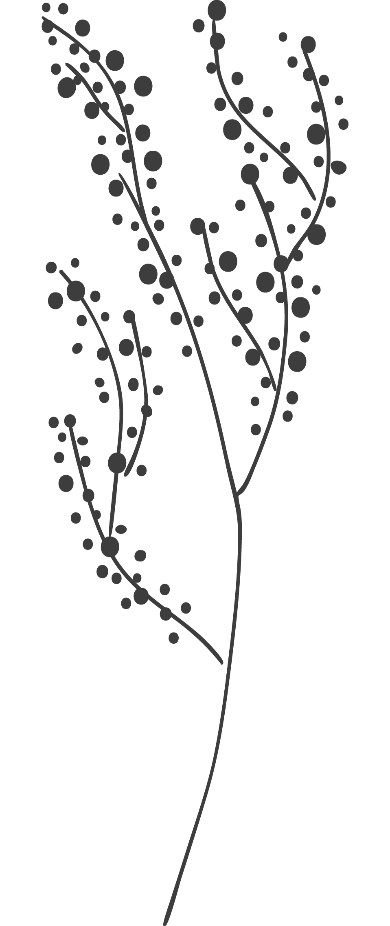 SHUI CAI TONG YONG
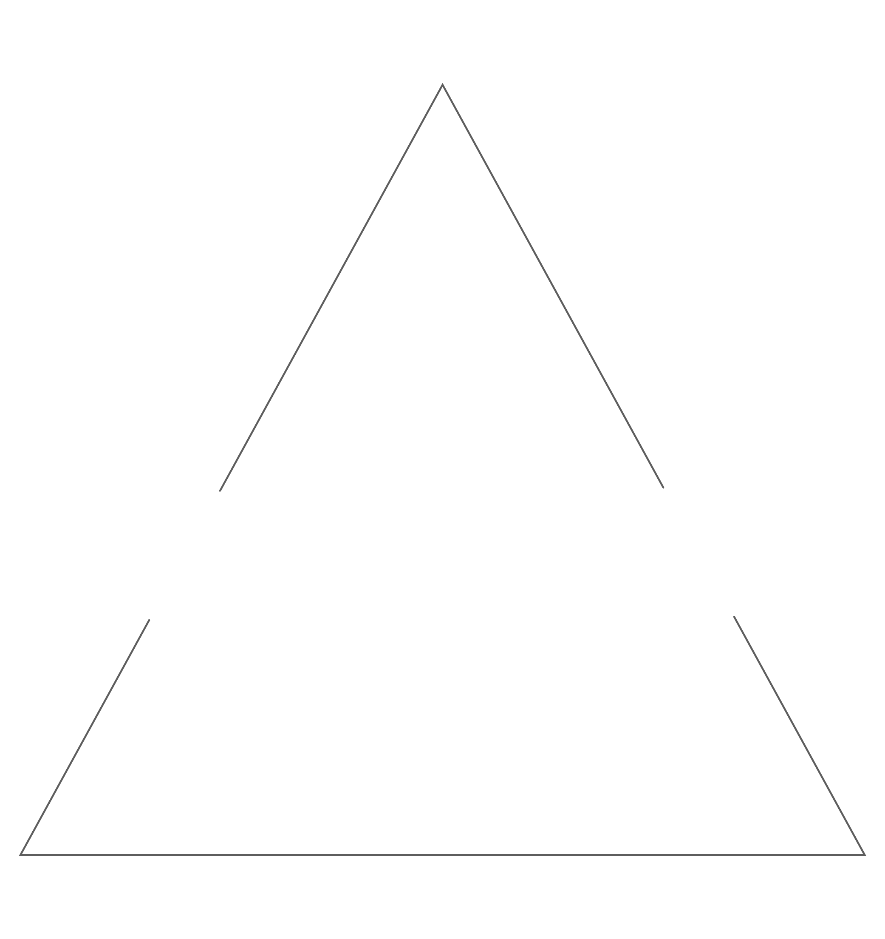 01.这输入章节标题
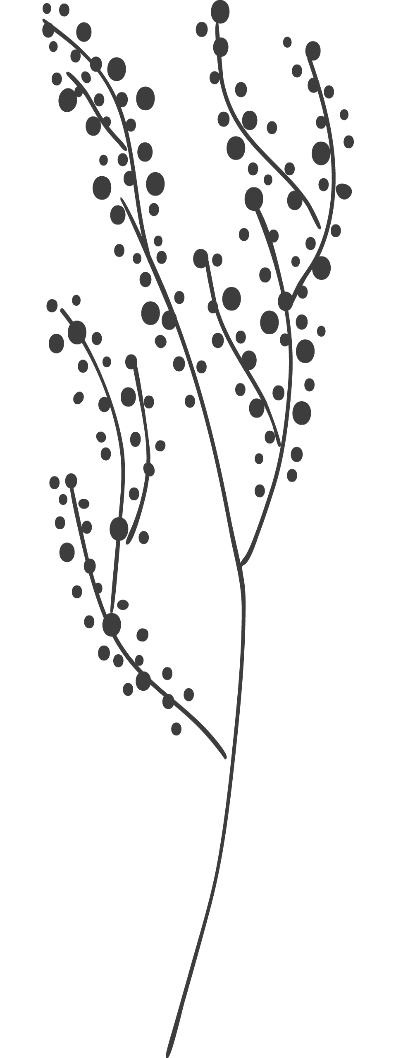 02.这输入章节标题
03.这输入章节标题
CONTENTS
04.这输入章节标题
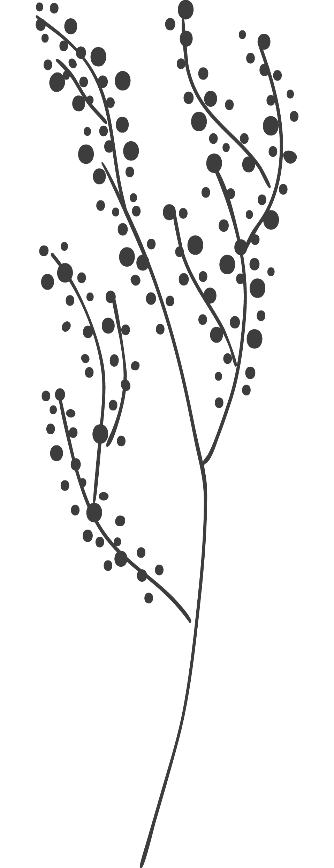 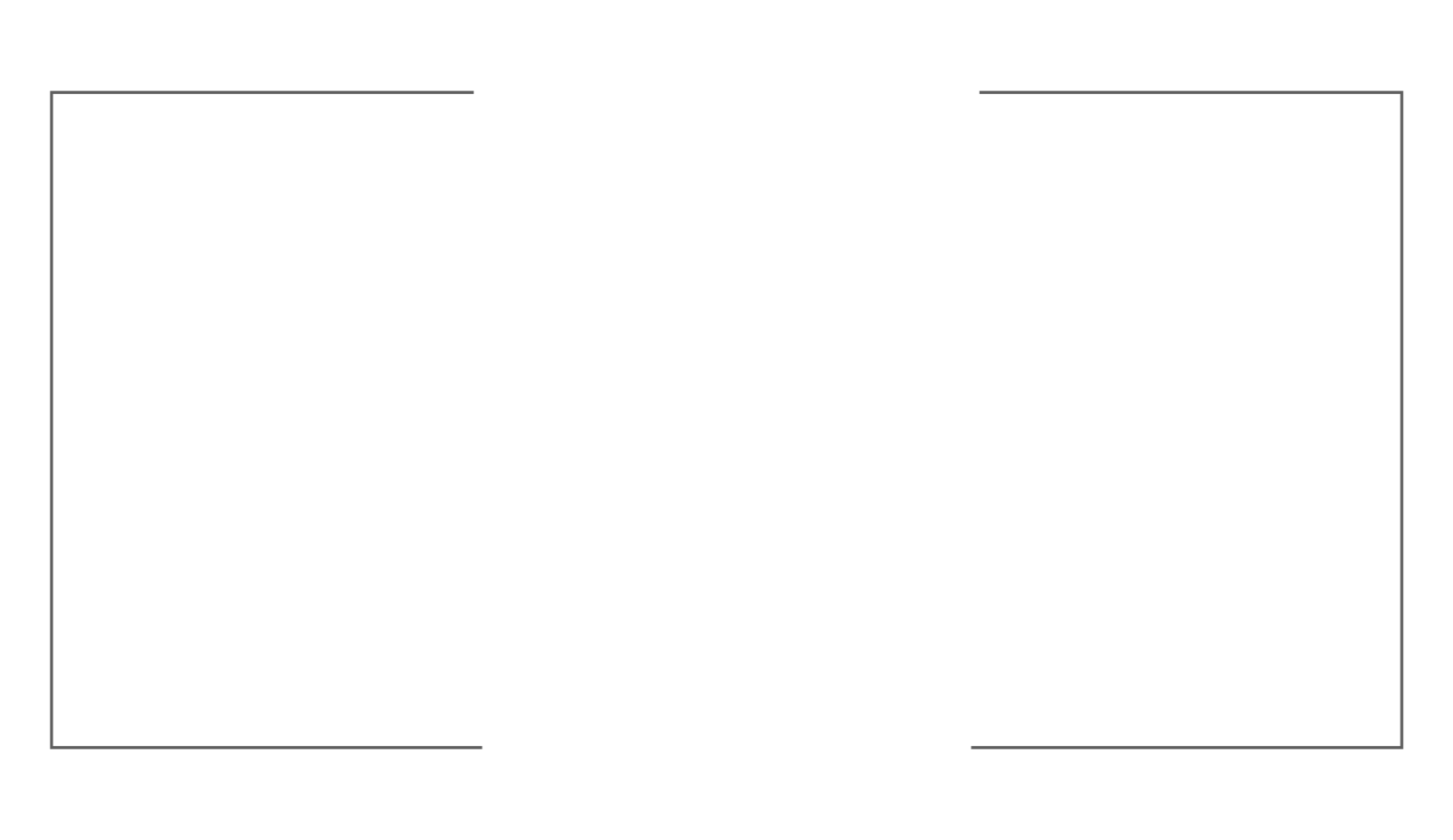 第一章
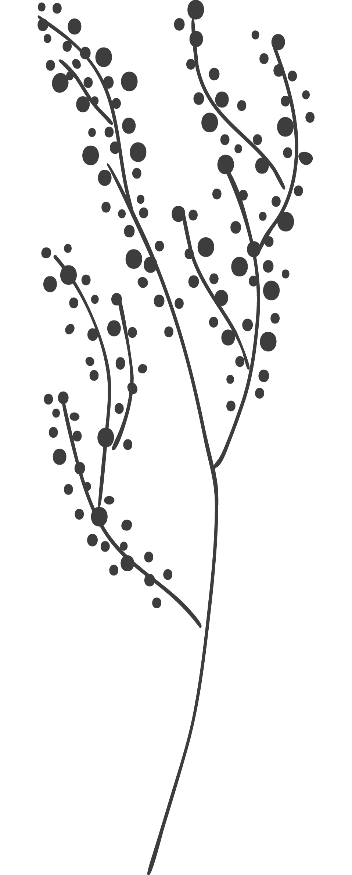 这输入章节内容这输入章节内容
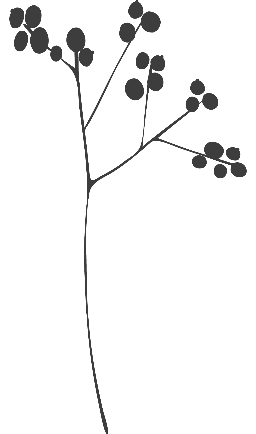 添加您的标题
点击添加标题
Lorem ipsum dolor sit amet, consectetuer adipiscing elit. Maecenas porttitor congue massa. Fusce posuere, magna sed pulvinar ultricies, purus lectus malesuada libero,
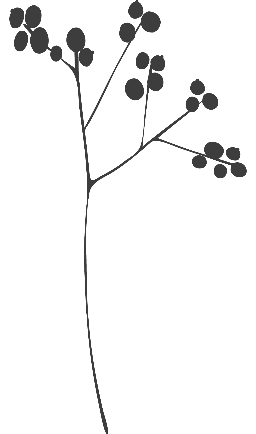 添加您的标题
这输入文本内容
这输入文本内容
这输入文本内容
请在此处添加适合的文本信息，建议间距保持在1.3左右，请在此处添加适合的文本信息，建议间距保持在1.3左右请在请在此处添加适合的文本信息
请在此处添加适合的文本信息，建议间距保持在1.3左右，请在此处添加适合的文本信息，建议间距保持在1.3左右请在请在此处添加适合的文本信息
请在此处添加适合的文本信息，建议间距保持在1.3左右，请在此处添加适合的文本信息，建议间距保持在1.3左右请在请在此处添加适合的文本信息
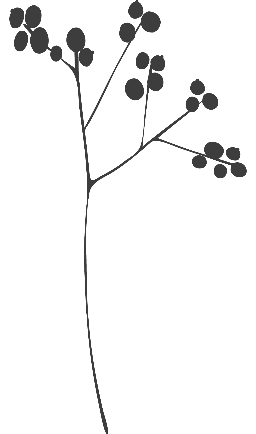 添加您的标题
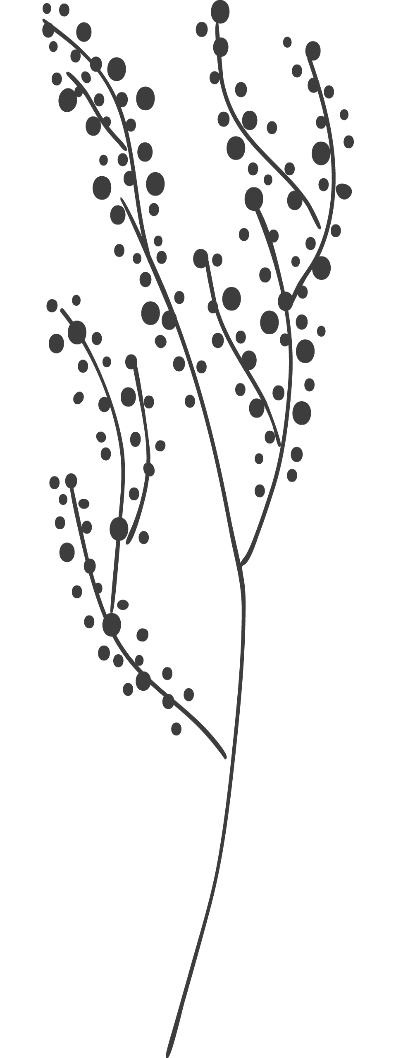 点击添加标题
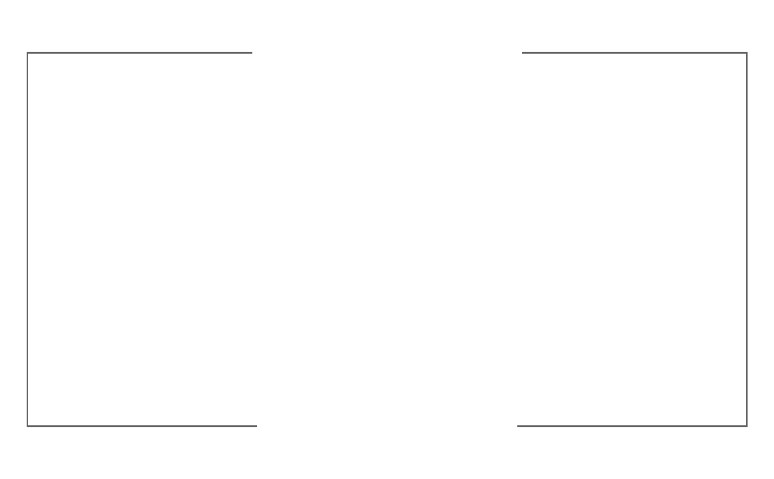 Lorem ipsum dolor sit amet, consectetuer adipiscing elit. Maecenas porttitor congue massa. Fusce posuere, magna sed pulvinar ultricies, purus lectus malesuada libero,
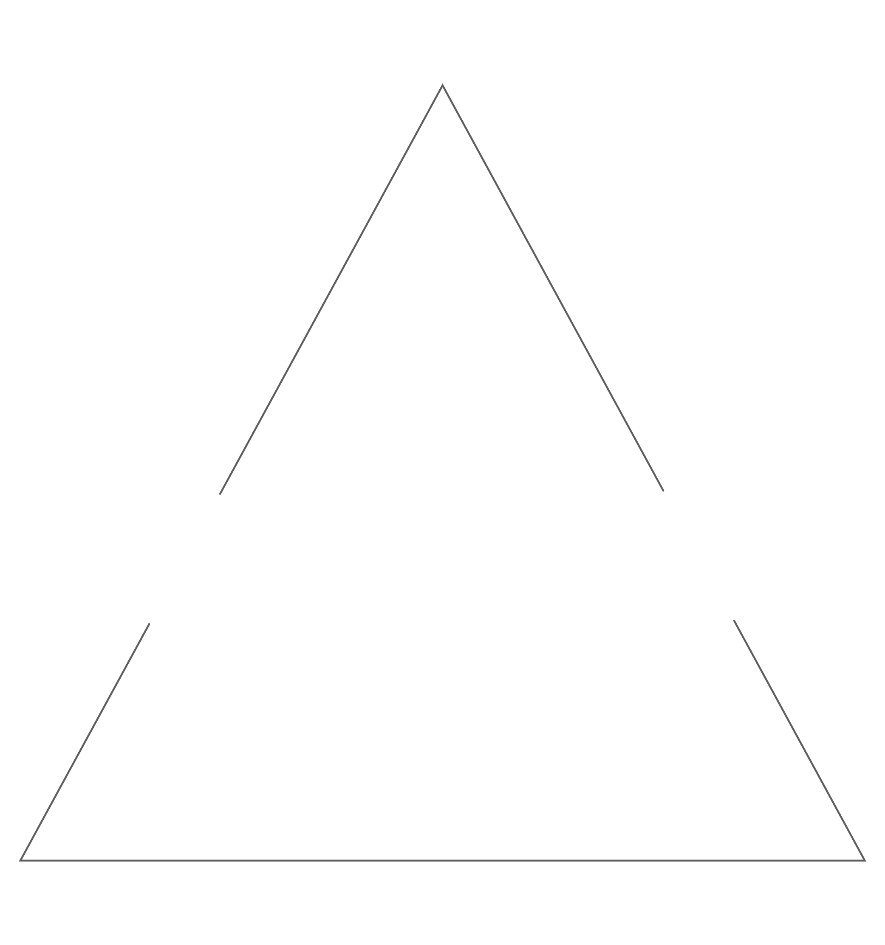 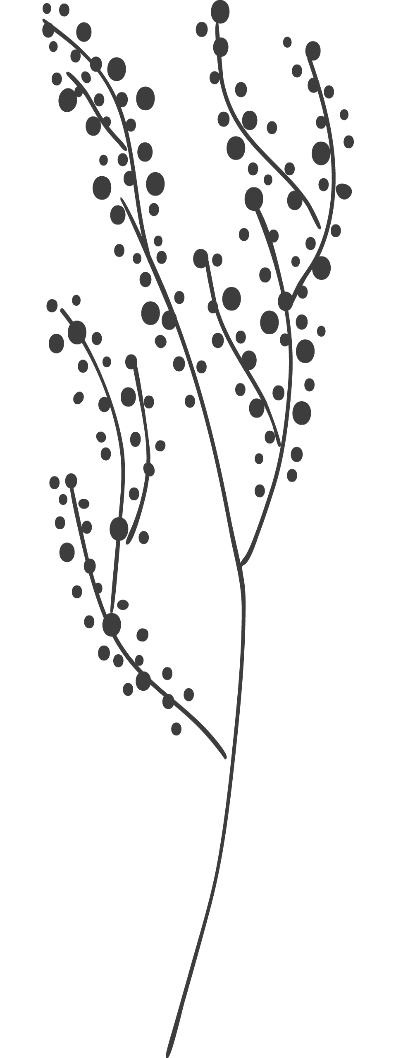 第二章
这输入章节内容这输入章节内容
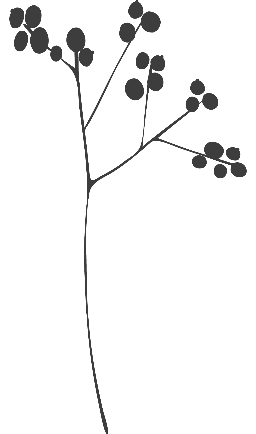 添加您的标题
Title  here
A designer can use default text to simulate what text would look like. If it is not real text.
Title  here
A designer can use default text to simulate what text would look like. If it is not real text.
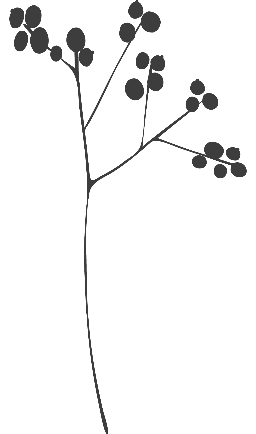 添加您的标题
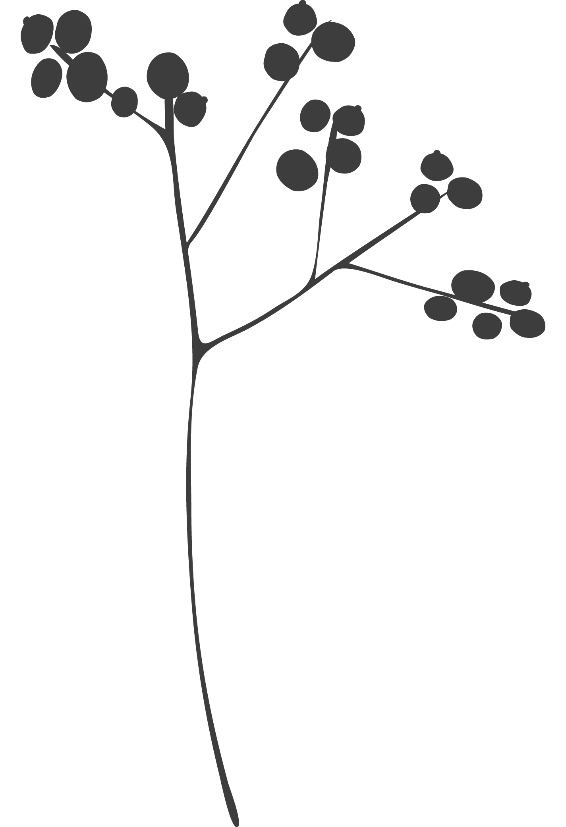 标题文字添加
标题文字添加
标题文字添加
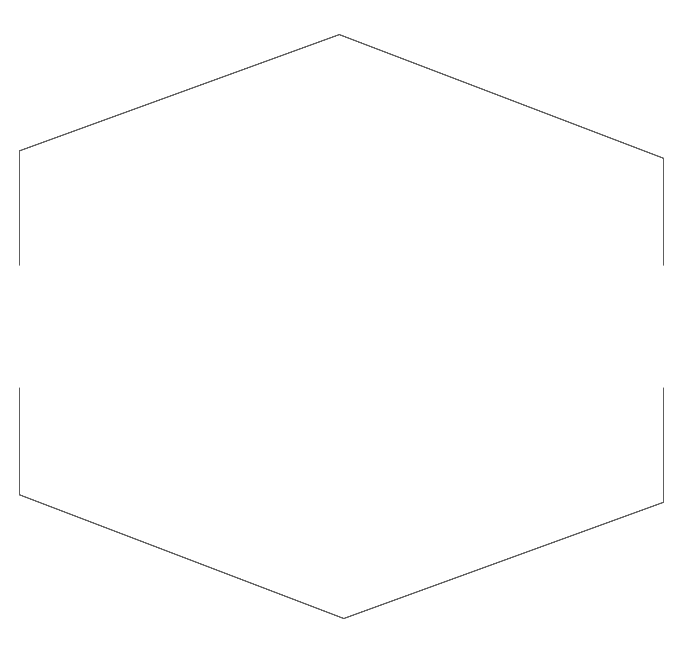 用户可以在投影仪或者计算机上进行演示也可以将演示文稿打印出来制作
用户可以在投影仪或者计算机上进行演示也可以将演示文稿打印出来制作
用户可以在投影仪或者计算机上进行演示也可以将演示文稿打印出来制作
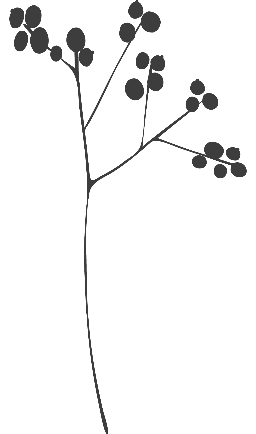 添加您的标题
单击添加您的标题
单击添加您的标题
单击添加您的标题
单击添加您的标题
请替换文字内容，点击添加相关标题文字请替换文字内容，点击添加相关标题文字
请替换文字内容，点击添加相关标题文字请替换文字内容，点击添加相关标题文字
请替换文字内容，点击添加相关标题文字请替换文字内容，点击添加相关标题文字
请替换文字内容，点击添加相关标题文字请替换文字内容，点击添加相关标题文字
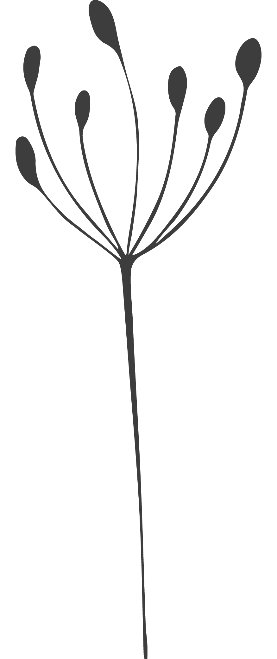 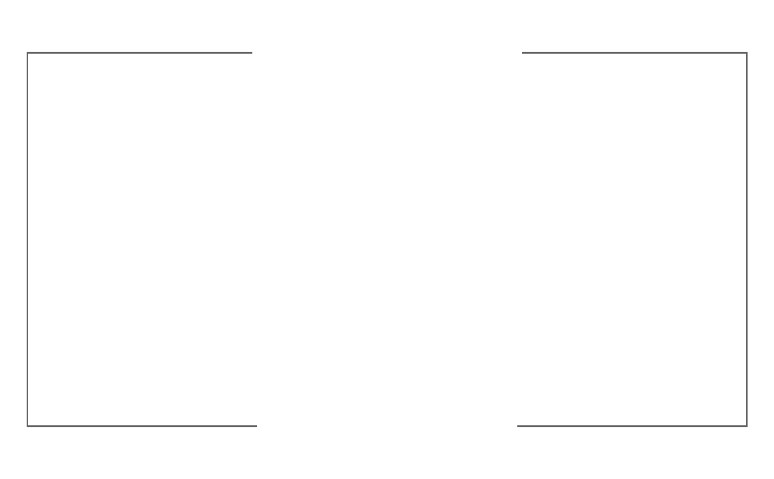 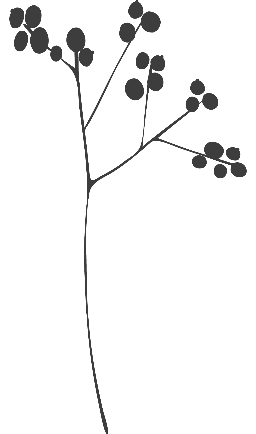 添加您的标题
点击添加标题
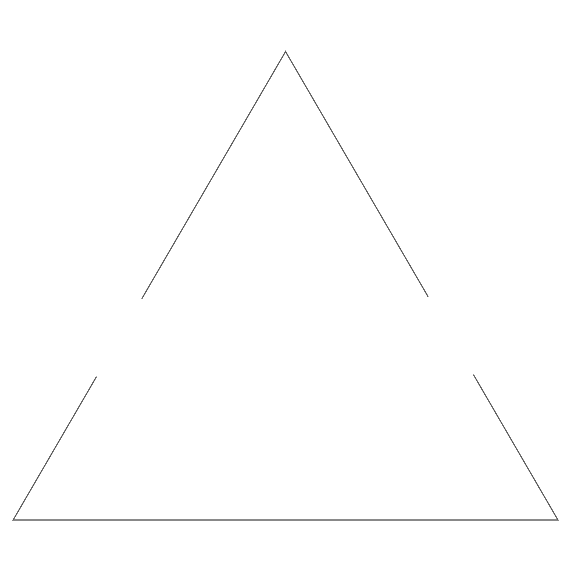 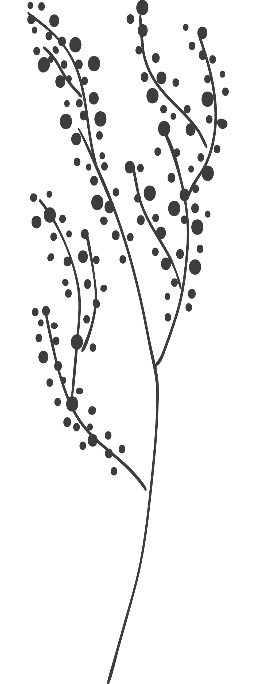 Lorem ipsum dolor sit amet, consectetuer adipiscing elit. Maecenas porttitor congue massa. Fusce posuere, magna sed pulvinar ultricies, purus lectus malesuada libero,
Lorem ipsum dolor sit amet, consectetuer adipiscing elit. Maecenas porttitor congue massa. Fusce posuere, magna sed pulvinar ultricies, purus lectus malesuada libero,
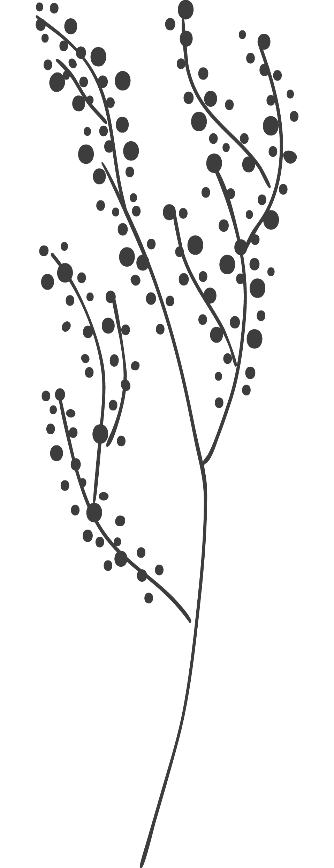 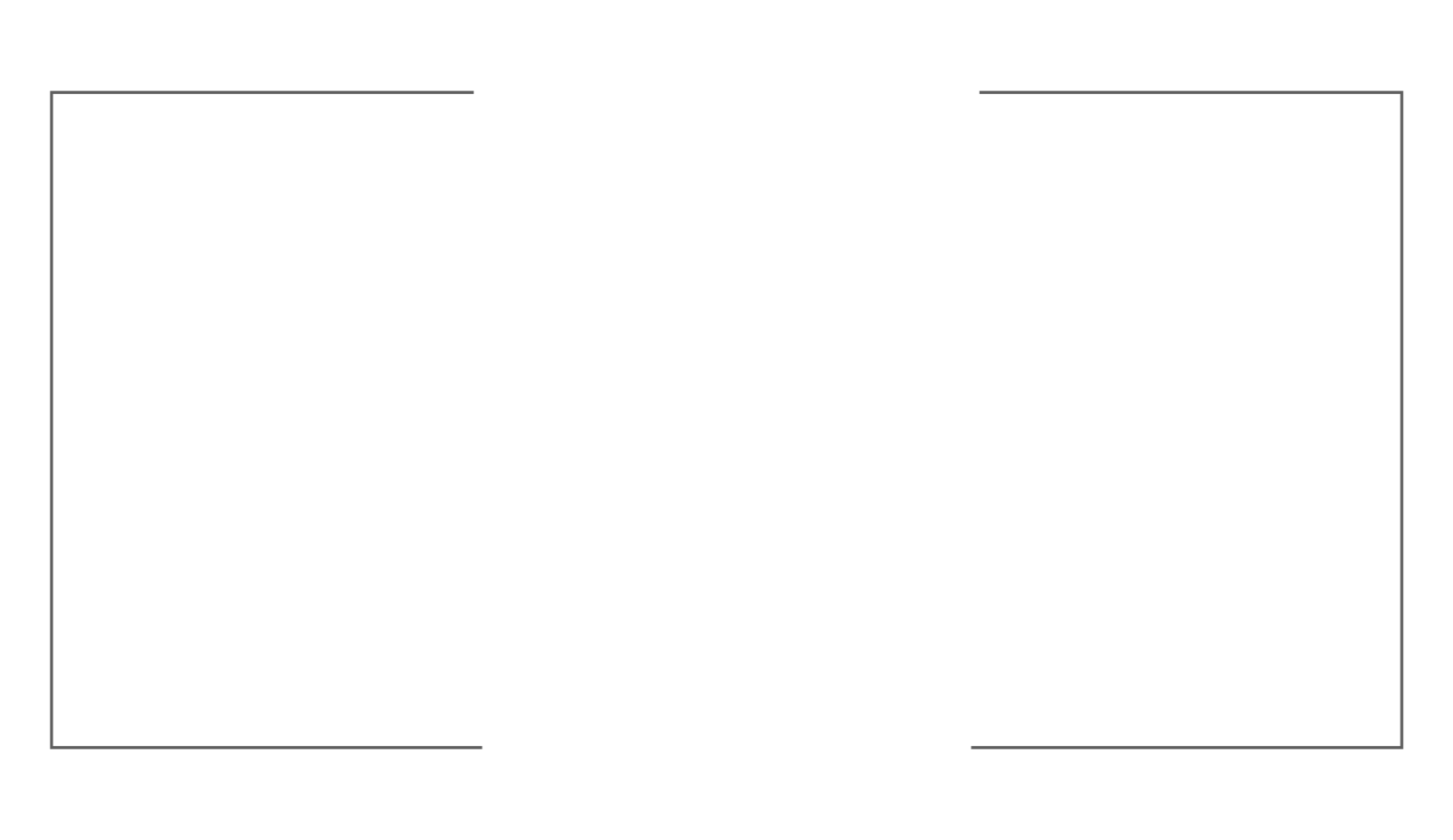 第三章
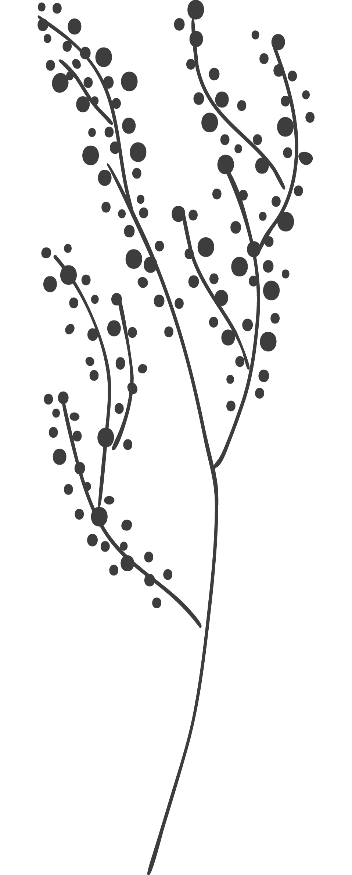 这输入章节内容这输入章节内容
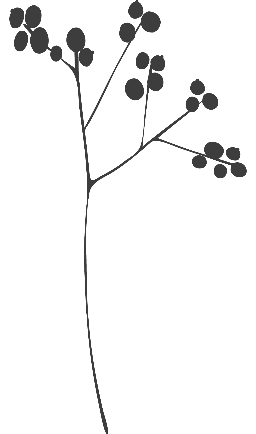 添加您的标题
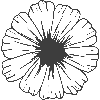 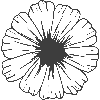 单击此处可编辑内容，根据您的需要自由拉伸文本框大小
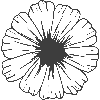 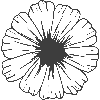 单击此处可编辑内容，根据您的需要自由拉伸文本框大小
单击此处可编辑内容，根据您的需要自由拉伸文本框大小
单击此处可编辑内容，根据您的需要自由拉伸文本框大小
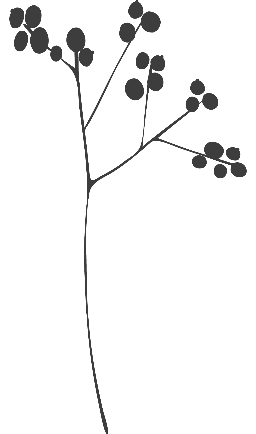 添加您的标题
点击此处添加文本
20%
点击此处添加文字描述，文字颜色、大小、字体可根据需求进行更改。
65%
点击此处添加文字描述，文字颜色、大小、字体可根据需求进行更改。
15%
点击此处添加文字描述，文字颜色、大小、字体可根据需求进行更改。
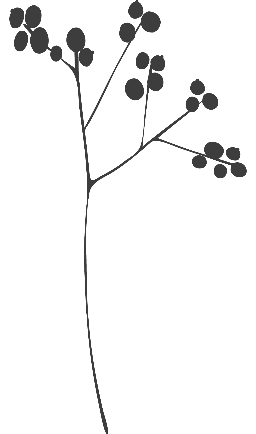 添加您的标题
KEY WORDS
KEY WORDS
KEY WORDS
A designer can use default text to simulate what text would look like.
A designer can use default text to simulate what text would look like.
A designer can use default text to simulate what text would look like.
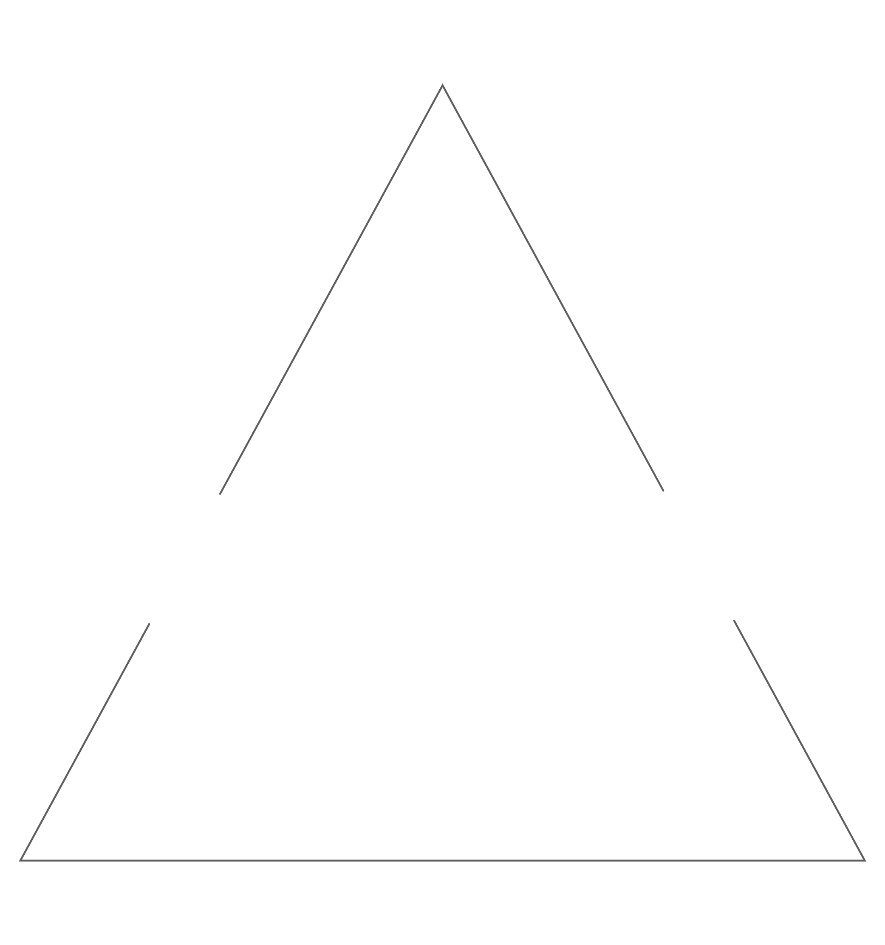 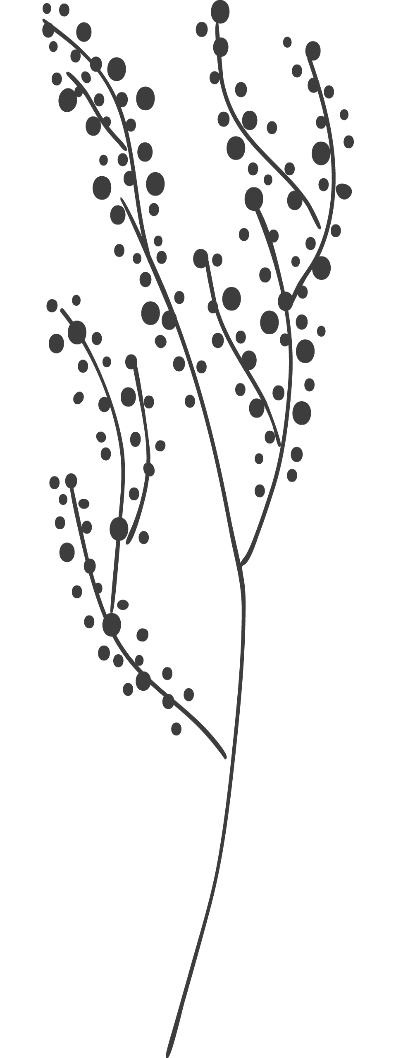 第四章
这输入章节内容这输入章节内容
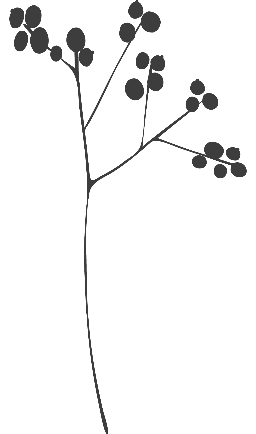 添加您的标题
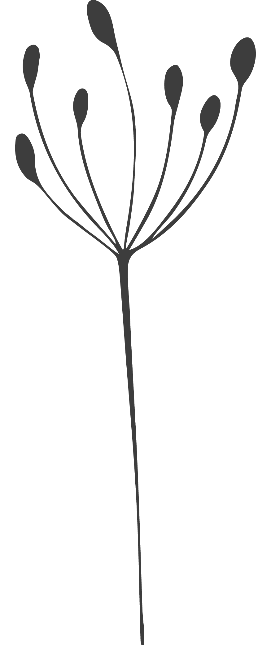 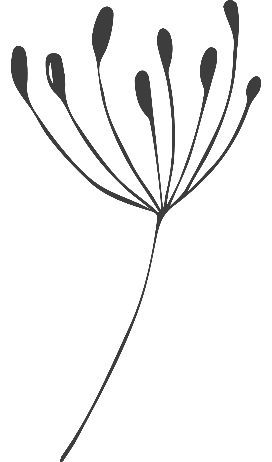 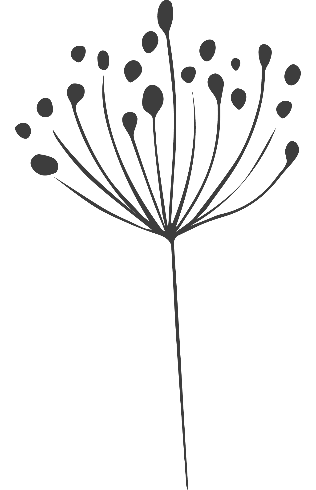 19%
30%
50%
A designer can use default text to simulate what text would look like.
A designer can use default text to simulate what text would look like.
A designer can use default text to simulate what text would look like.
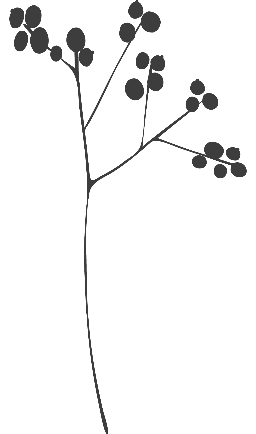 添加您的标题
01
02
03
A designer can use default text to simulate what text would look like.
A designer can use default text to simulate what text would look like.
A designer can use default text to simulate what text would look like.
04
05
06
A designer can use default text to simulate what text would look like.
A designer can use default text to simulate what text would look like.
A designer can use default text to simulate what text would look like.
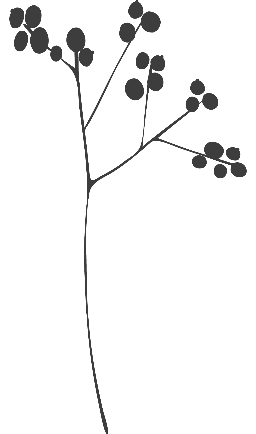 添加标题
添加标题
添加标题
添加标题
Here to add your text, mainly to avoid large sections of text.Here to add your text.
Here to add your text, mainly to avoid large sections of text.Here to add your text
Here to add your text, mainly to avoid large sections of text.Here to add your text. .
Here to add your text, mainly to avoid large sections of text.Here to add your text.
添加您的标题
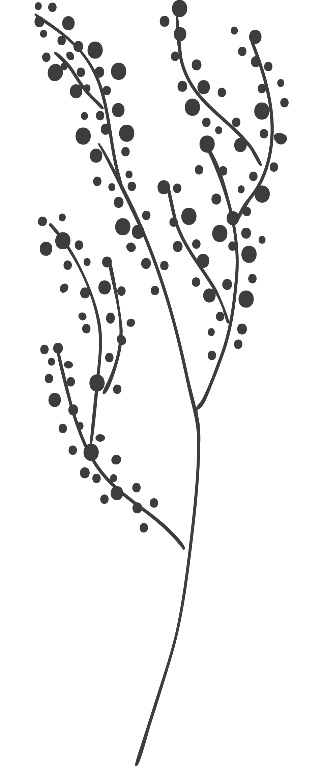 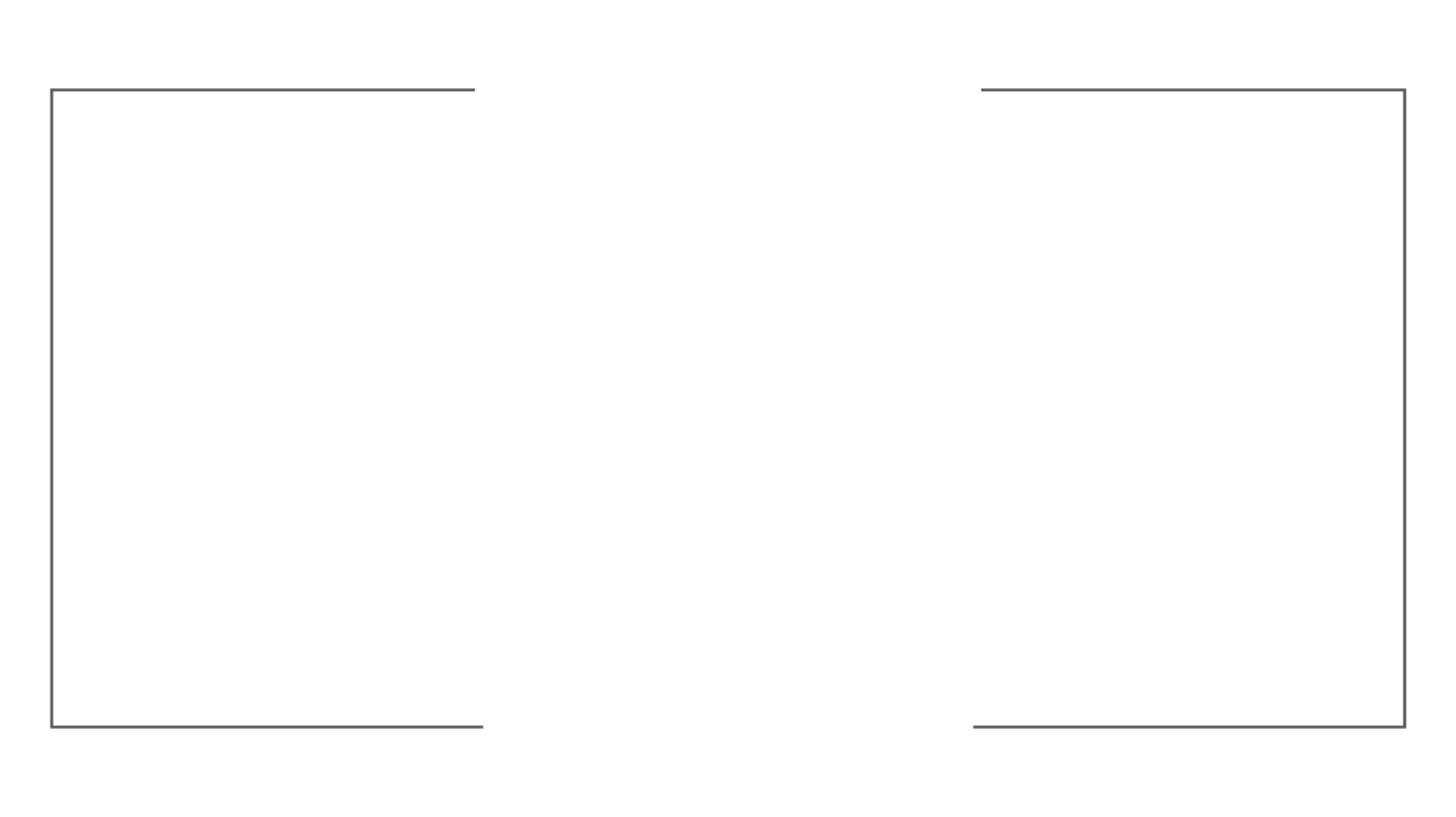 谢谢聆听
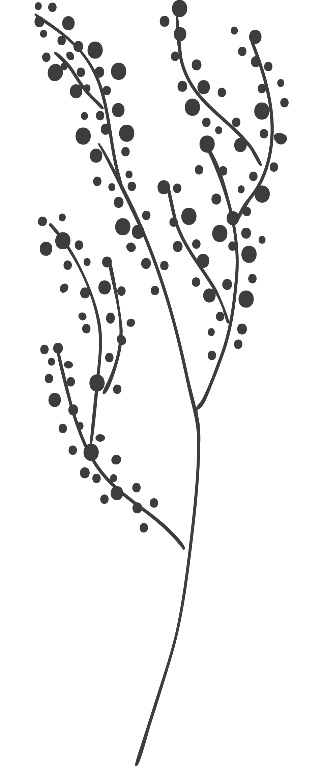 THANKS